RESOLUÇÃO CONSAD/UFERSA N° 001/2019
Estágio probatório do técnico-administrativo
Divisão de Desenvolvimento de Pessoal
2020
Informações Importantes
Serão abrangidos pela nova Resolução os servidores técnicos-administrativos que ingressaram na UFERSA após o ano de 2015.

Os servidores técnico-administrativos que ingressaram no interstício de 12 de novembro de 1990 até 2015 (ano da implantação do módulo GDH) terão os seus estágios probatórios homologados mediante emissão de Portaria expedida pela PROGEPE, após a verificação das devidas progressões por mérito.

(As portarias já foram devidamente emitidas no anos de 2019)
Informações Importantes
O servidor técnico-administrativo nomeado para cargo de provimento efetivo, ficará sujeito ao estágio probatório por um período de 36 (trinta e seis) meses, a contar da data de sua entrada em exercício, conforme legislação vigente.

O estágio probatório ficará suspenso durante as licenças e os afastamentos previstos nos termos do Art. 20, § 5°, da Lei supra:
 Licença ao servidor por motivo de doença do cônjuge ou companheiro dos pais, dos filhos, do padrasto ou madrasta e enteado, ou dependente que viva a suas expensas;
Licença ao servidor para acompanhar cônjuge ou companheiro que foi deslocado para outro ponto do território nacional;
 Licença, sem remuneração, durante o período que mediar entre a sua escolha em convenção partidária, como candidato a cargo eletivo, e a véspera do registro de sua candidatura perante a Justiça Eleitoral;
O afastamento de servidor para servir em organismo internacional de que o Brasil participe ou com o qual coopere dar-se-á com perda total da remuneração.
Critérios para avaliação do servidor público
Assiduidade
Disciplina
Capacidade de iniciativa
Produtividade
Responsabilidade
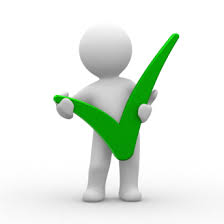 Estágio Probatório na UFERSA
A avaliação levará em consideração os fatores mencionados no slide anterior e utilizará os seguintes instrumentos como requisitos para aprovação no estágio probatório: 

Os três primeiros Relatórios de Avaliação de Desempenho Anual, integrantes do Programa de Gestão de Desempenho Humano (GDH) realizados por meio do SIGRH, no mês de outubro de cada ano;
Certificado de participação no Programa de Recepção de Servidores da UFERSA, sendo cumpridas as exigências dos Módulos I e II descritos na Resolução CONSUNI/UFERSA nº 005/2016. 

 A emissão do Certificado é de competência da DDP.
Atribuições dos atores do processo:
Compete ao técnico-administrativo: 

Tomar ciência dos instrumentos de avaliação do seu estágio probatório; 
Participar do Programa de Recepção de Servidores, promovido periodicamente pela Pró-Reitoria de Gestão de Pessoas - PROGEPE; 
Abrir processo junto à DDP solicitando a Certidão de que cumpriu com todas as exigências do Programa, ao obter as certificações de participação nos Módulos I e II do Programa de Recepção de Servidores; 
Preencher anualmente a autoavaliação disponível no módulo GDH do SIGRH; e
Abrir processo junto a CAT solicitando a apreciação do seu Estágio Probatório, no 32° deste, contendo cópia dos Relatórios das suas três últimas Avaliações de Desempenho e da Certidão emitida pela DDP do cumprimento das exigências do Programa de Recepção de Servidores;
Atribuições dos atores do processo:
Compete a CAT: 

Receber no 32° mês do estágio probatório dos servidores, os processos referentes ao estágio probatório do servidor técnico-administrativo; 
Registrar os resultados das avaliações das chefias imediatas, dos pares e equipes de trabalho e das autoavaliações dos servidores, referentes a cada um dos anos de cumprimento do estágio probatório, gerando ao fim o Índice de Desenvolvimento de Competências Probatórias (IDCp) de acordo com Anexo (III); 
Validar o processo de avaliação do servidor técnico-administrativo em estágio probatório por meio da emissão de parecer, bem como, analisar eventual recurso interposto pelo servidor contra o resultado das avaliações; e 
Encaminhar processo com parecer conclusivo à DDP em até 30 dias a partir do seu recebimento.
Como calcular o IDCP?
CÁLCULO DO ÍNDICE DE DESENVOLVIMENTO DE COMPETÊNCIAS PROBATÓRIAS (IDCP) DOS SERVIDORES SEM FUNÇÃO DE CHEFIA GERENCIAL DURANTE O ESTÁGIO PROBATÓRIO

Cálculo da média final do primeiro ano de avaliação do estágio probatório:
 
MF¹ = AA + (CH X 3) + (PA X 2) / 6
 
Onde: 
MF¹ = Média final do primeiro ano de avaliação do estágio probatório;
AA = Nota da Autoavaliação;
CH = Nota da Avaliação pela Chefia Imediatamente Superior;
PA = Média das Avaliações dos Pares.
Como calcular o IDCP?
Cálculo da média final do segundo ano de avaliação do estágio probatório:

MF² = AA + (CH X 3) + (PA X 2) / 6
 
Onde:
MF² = Média final do segundo ano de avaliação do Estágio Probatório;
AA = Nota da Auto-Avaliação;
CH = Nota da Avaliação pela Chefia Imediatamente Superior;
PA = Média das Avaliações dos Pares.
Como calcular o IDCP?
Cálculo da média final do terceiro ano de avaliação do estágio probatório:

MF³ = AA + (CH X 3) + (PA X 2) / 6

 	
Onde:
MF³ = Média final do terceiro ano de avaliação do Estágio Probatório;
AA = Nota da Auto-Avaliação;
CH = Nota da Avaliação pela Chefia Imediatamente Superior;
PA = Média das Avaliações dos Pares.
Como calcular o IDCP?
Cálculo do Índice de Desenvolvimento de Competências Probatórias:


IDCP = MF¹ + MF² + MF³ / 3


Onde:
IDCP = Índice de Desenvolvimento de Competências Probatórias;
MF¹ = Média final do primeiro ano de avaliação do estágio probatório;
MF² = Média final do segundo ano de avaliação do estágio probatório;
MF³ = Média final do terceiro ano de avaliação do estágio probatório;
Como calcular o IDCP?
CÁLCULO DO ÍNDICE DE DESENVOLVIMENTO DE COMPETÊNCIAS PROBATÓRIAS (IDCP) PARA SERVIDORES QUE OCUPARAM FUNÇÃO DE CHEFIAGERENCIAL DURANTE O ESTÁGIO PROBATÓRIO

Cálculo da média final do ano de avaliação do estágio probatório em que o servidor ocupou função de chefia: 


MFC = AA + (CH X 3) + (PA x 2) + (SB X 2) / 8


Onde: 
MFC = Média final do ano do estágio probatório em que o servidor esteve em cargo de chefia;
AA = Autoavaliação;
CH = Avaliação pela Chefia Imediatamente Superior;
PA = Média das Avaliações dos Pares;
SB = Média da Avaliação dos Subordinados.
Como calcular o IDCP?
Nos casos em que a função tenha sido assumida por apenas um dos anos do estágio probatório o IDCP será calculado de acordo com a seguinte fórmula:

IDCP = MF¹ + MF² + MFC / 3


 Onde: 
MFC = Média final do ano do Estágio Probatório em que o servidor esteve em cargo de chefia;
MF¹ = Média final do primeiro ano de avaliação do estágio probatório;
MF² = Média final do segundo ano de avaliação do estágio probatório;
Como calcular o IDCP?
Nos casos em que a função tenha sido assumida por apenas dois dos anos do estágio probatório o IDCP será calculado de acordo com a seguinte fórmula:

IDCP = MF¹ + MFC² + MFC³ / 3


Onde: 
MF¹ = Média final do primeiro ano de avaliação do estágio probatório;
MFC² = Média final do segundo ano do estágio probatório em que o servidor esteve em cargo de chefia;
MFC³ = Média final do terceiro ano do estágio probatório em que o servidor esteve em cargo de chefia;
Como calcular o IDCP?
Caso o servidor tenha ocupado a função de chefia durante os três anos do estágio probatório, o IDCP será obtido de acordo com a seguinte fórmula:

IDCP = MFC¹ + MFC² + MFC³ / 3

Onde: 
MFC¹ = Média final do primeiro ano do estágio probatório em que o servidor esteve em cargo de chefia;
MFC² = Média final do segundo ano do estágio probatório em que o servidor esteve em cargo de chefia;
MFC³ = Média final do terceiro ano do estágio probatório em que o servidor esteve em cargo de chefia.

O servidor somente será aprovado no estágio probatório se obtiver IDCP entre 3,01 e 5,0 (maior que 60%) e se apresentar o certificado de participação no Programa de Recepção de Servidores da UFERSA.
Atribuições dos atores do processo:
Compete a DDP: 

Coordenar o Processo de Avaliação de Desempenho do servidor técnico-administrativo em estágio probatório; 
Informar às chefias imediatas e aos demais servidores a abertura do prazo para a realização da avaliação de desempenho no SIGRH; 
Atuar na promoção do Programa de Recepção de Servidores da UFERSA e emitir as devidas certificações aos participantes;
Receber o processo da CAT e emitir a ato de aprovação do estágio probatório do servidor técnico-administrativo.
Trâmite processual
Abrir processo solicitando certificação do Programa junto a DDP.
Emissão de parecer da CAT
No 32° mês protocolar processo para a CAT do seu campus.
Participar do Programa de Recepção dos Novos Servidores.
Emissão de Portaria de estabilidade pela DDP.
Requerimento Padrão
Cópia dos Certificados  dos cursos integrantes do módulo I e II.
Requerimento Padrão
Certificado de conclusão do PRNSU
Cópias das avaliações de desempenho dos 3 últimos anos
Declaração de tempo de efetivo exercício.
Recursos
Não concordando com a média final da avaliação, o servidor poderá interpor recurso, no prazo de 05 (cinco) dias úteis contados a partir da ciência do parecer, por meio de requerimento (Anexo IV) devidamente fundamentado, contendo toda a documentação necessária à análise do pedido.


1º Os recursos interpostos deverão ser protocolados junto à DDP e serão encaminhados à CAT, para apreciação e deliberação.
2º A CAT terá até 30 (trinta) dias para proferir sua decisão fundamentada, mantendo ou alterando a nota da avaliação de estágio probatório do servidor. 
3º A alteração da nota deverá ser realizada com base na análise de cada fator de avaliação que motivou a interposição do recurso. 
4º O interessado poderá interpor recurso ao Reitor no prazo de 15 dias, a contar da data de publicação da decisão do recurso.
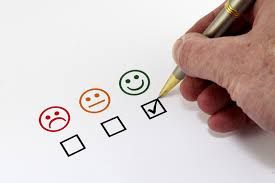 Dos casos específicos:
Para os servidores que no advento desta Resolução estejam no curso do terceiro período do estágio probatório, fica dispensada a obrigatoriedade da participação no Programa de Recepção de Servidores.

No caso do técnico-administrativo estar cedido a outro órgão ou a outra entidade, seu desempenho deverá ser avaliado pelo respectivo órgão ou entidade e remetido à UFERSA para deliberação e validação pela CAT.

Os servidores que ingressaram na UFERSA a partir de redistribuições, ainda em estágio probatório, deverão apresentar as devidas avaliações de desempenho realizadas no órgão de origem.
Encaminhamentos
Proposta de calendário para as reuniões das CAT’S nos 4 campi;
Como operacionalizar no sistema?;
Dúvidas?